Chào mừng quý thầy cô giáo về dự giờ lớp 1C
Môn: Tiếng Việt
Giáo viên: Nguyễn Thị Bích Hoa
Lớp: 1C
Tiếng Việt
Môn: Tiếng Việt
   Bài 36 : ôm – ôp
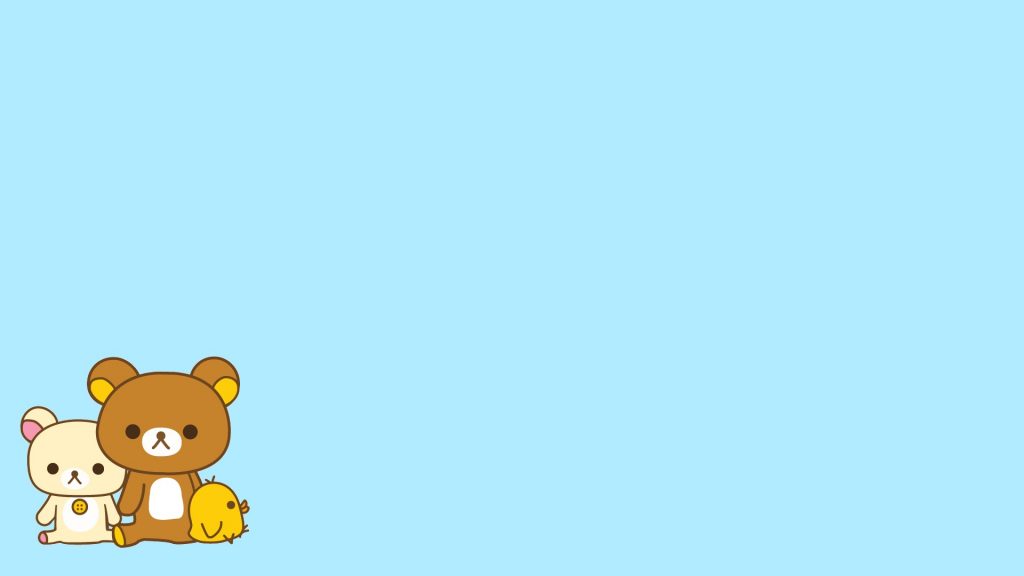 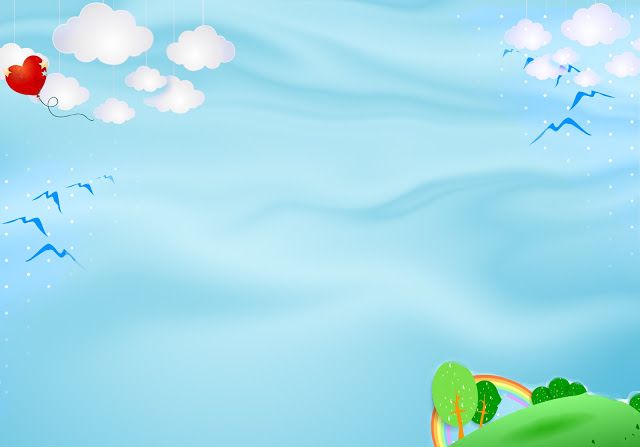 TIẾT 1
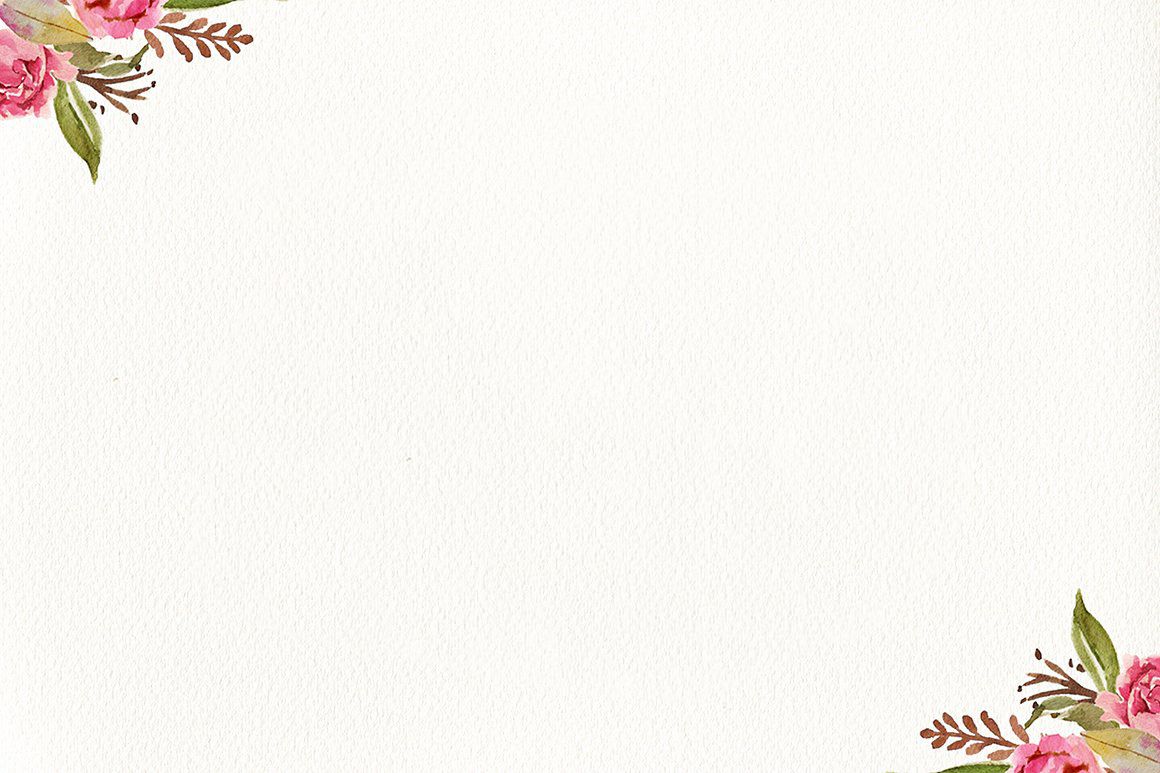 Kiểm tra bài cũ
khóm tre, 
chỏm mũ
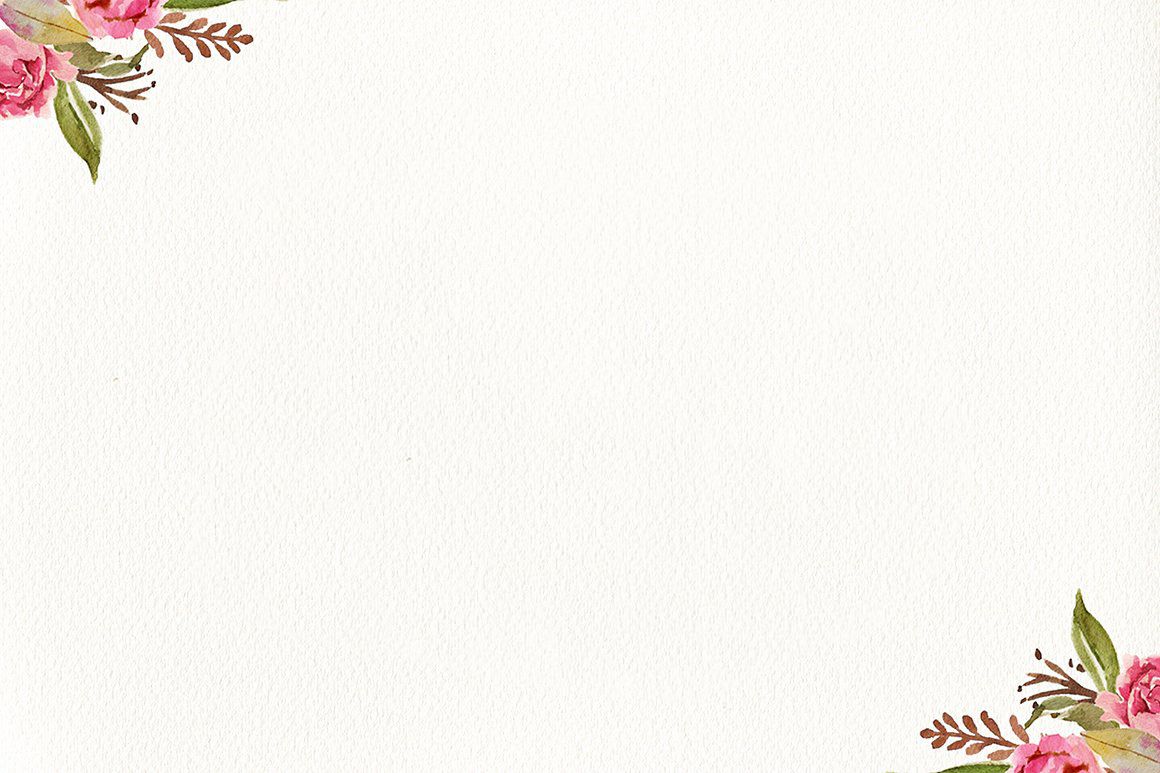 Lừa và ngựa đi xa. Lừa còm nhom mà chở lắm đồ quá.
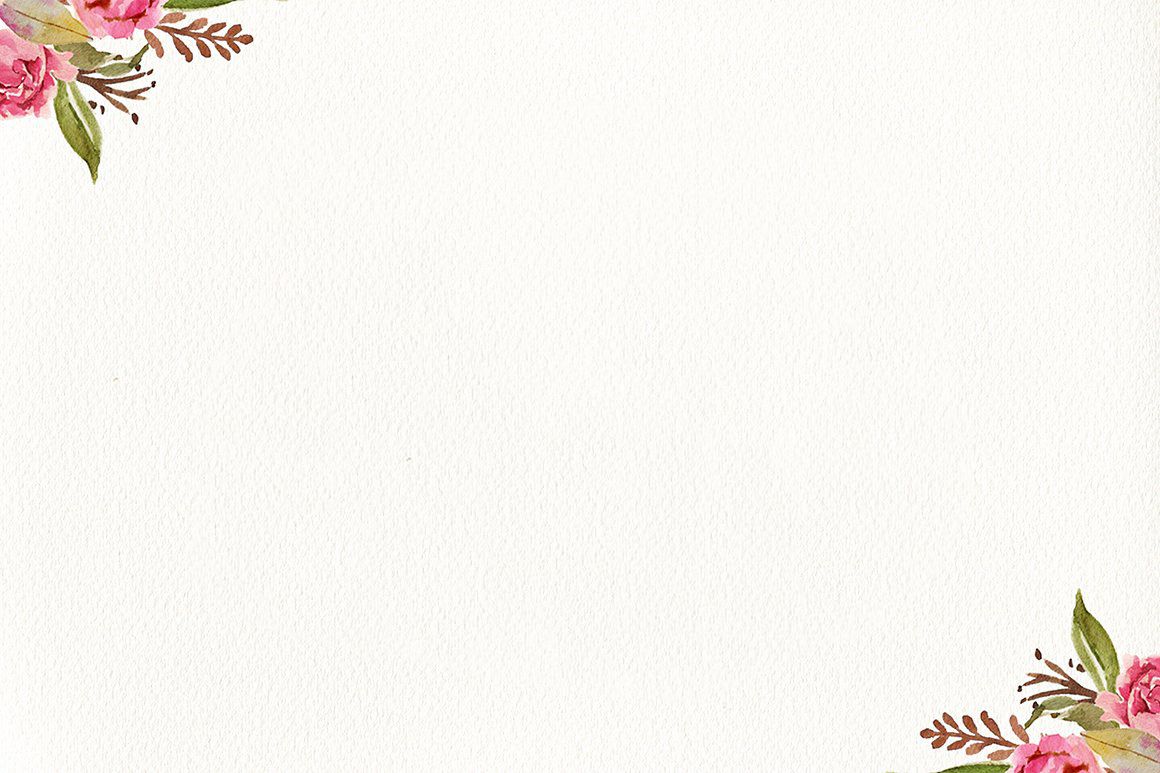 Tiếng Việt
-  ôp
ôm
Bài 36:
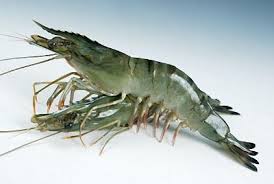 tôm
ôm
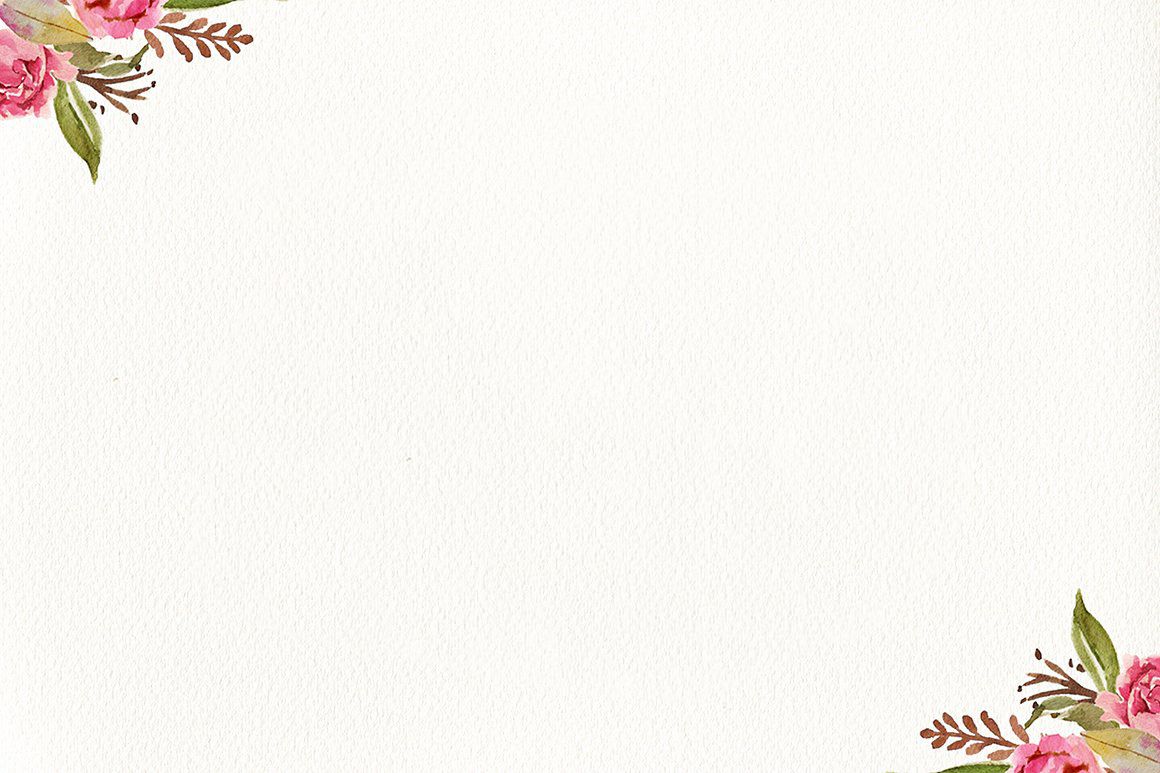 Tiếng Việt
-  ôp
ôm
Bài 36:
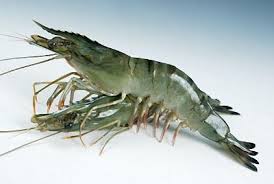 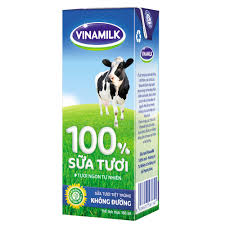 hộp sữa
tôm
hộp
ôp
ôm
ô
m
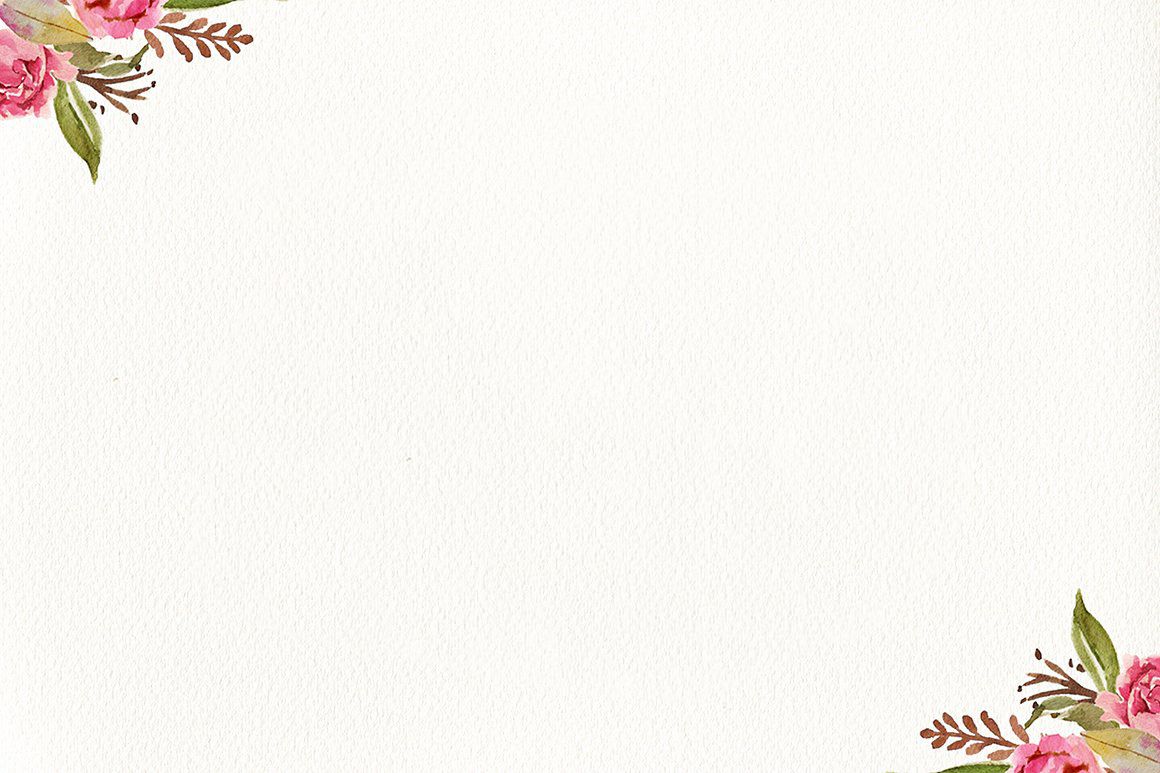 Tiếng Việt
-  ôp
ôm
Bài 36:
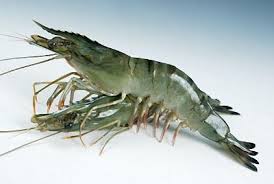 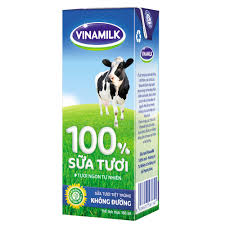 hộp sữa
tôm
hộp
ôm
ôp
ô
m
ô
p
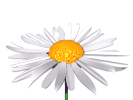 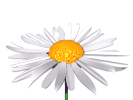 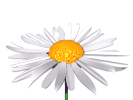 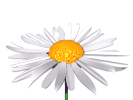 Giaûi lao
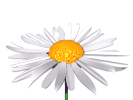 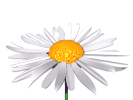 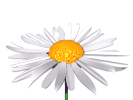 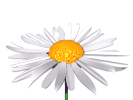 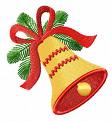 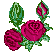 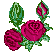 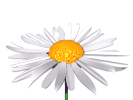 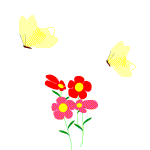 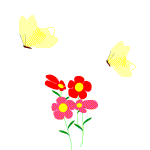 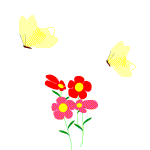 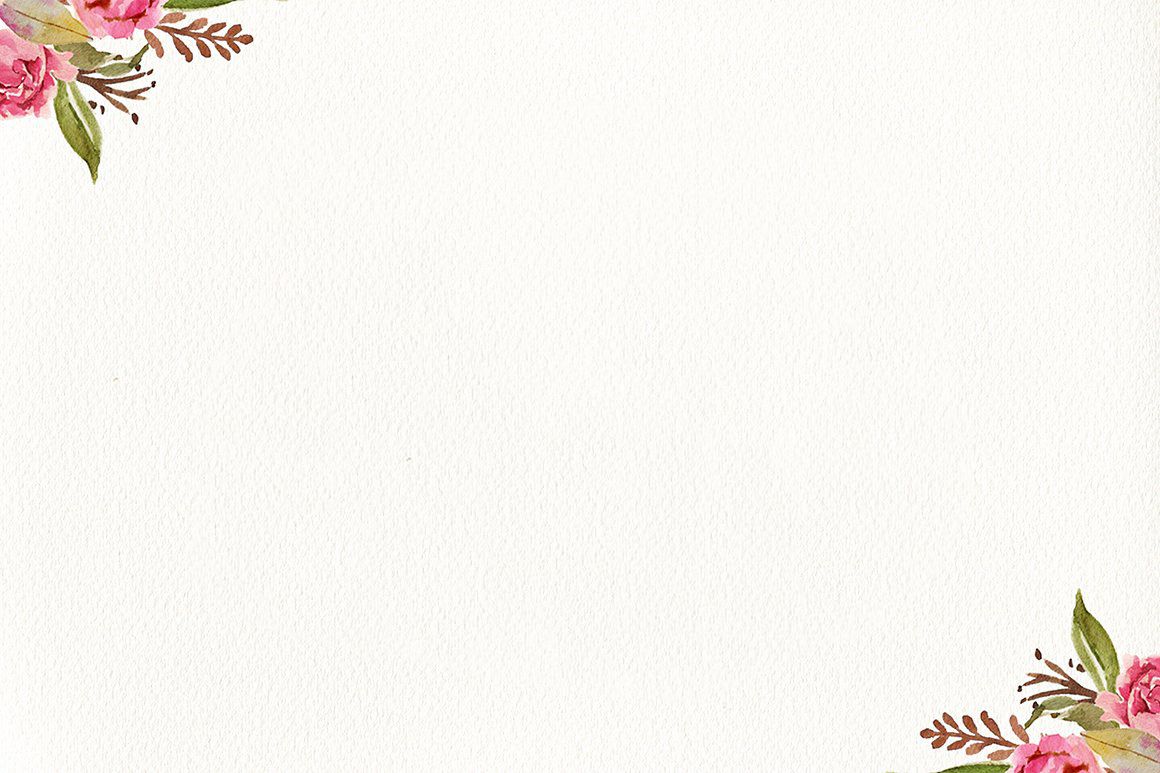 2.Tiếng nào có vần ôm? Tiếng nào có vần ôp?
2
3
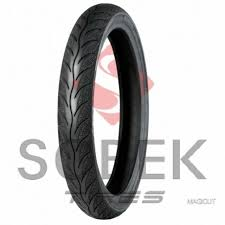 1
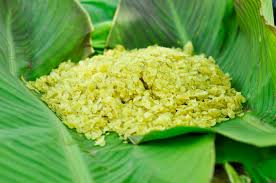 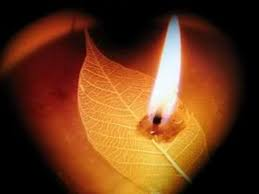 lốp xe
cốm
đốm lửa
4
5
6
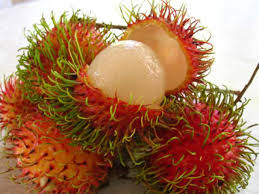 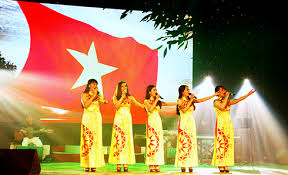 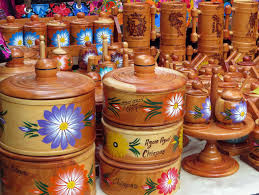 chôm chôm
tốp ca
đồ gốm
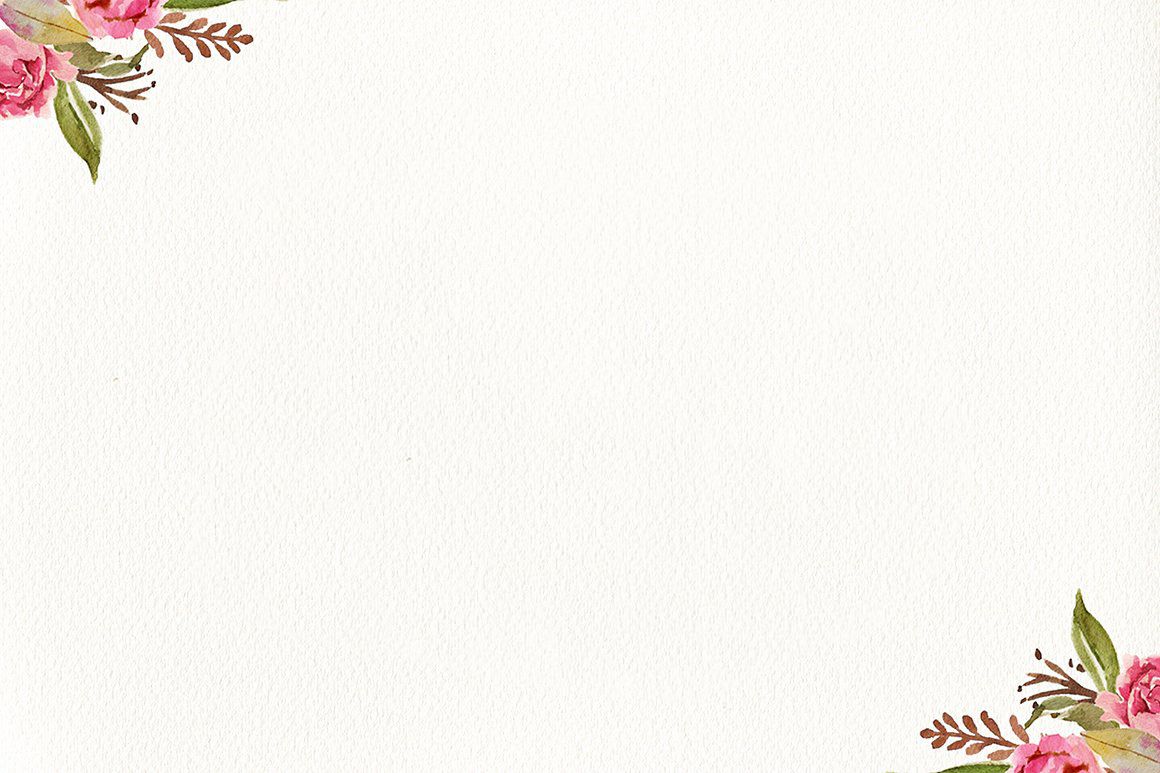 2.Tiếng nào có vần ôm? Tiếng nào có vần ôp?
lốp xe
cốm
đốm lửa
chôm chôm
tốp ca
đồ gốm
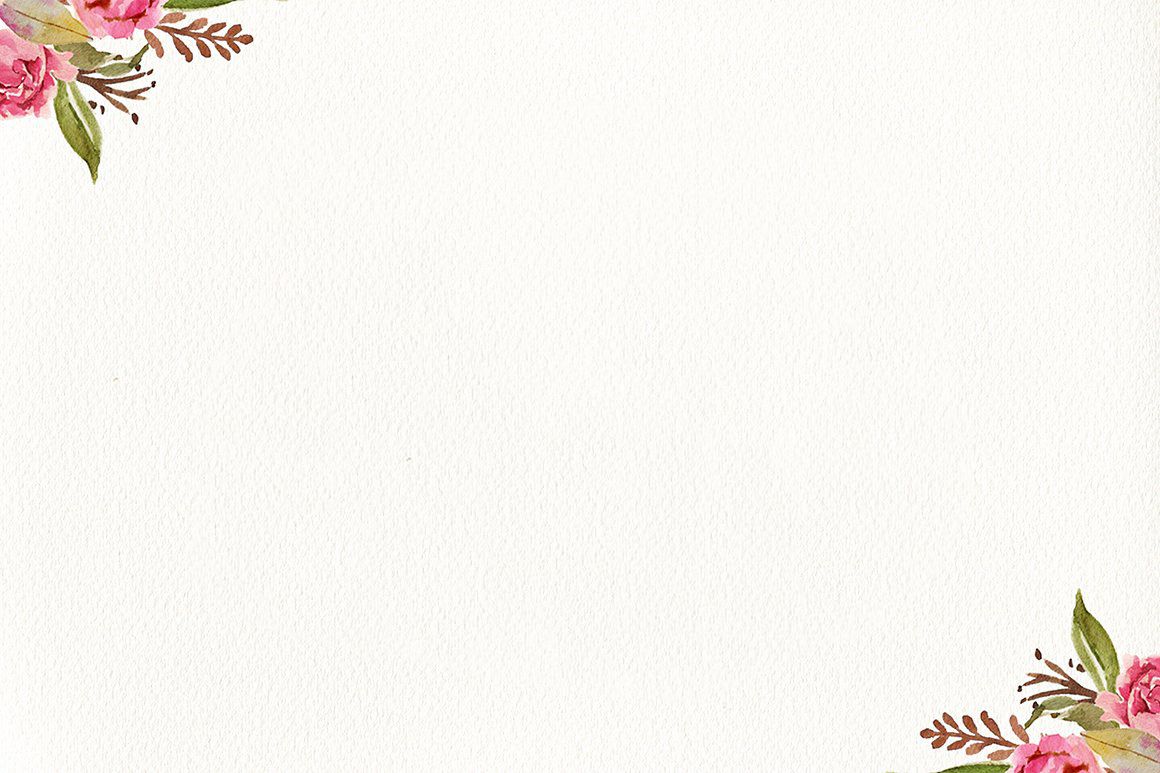 2.Tiếng nào có vần ôm? Tiếng nào có vần ôp?
lốp xe
cốm
đốm lửa
chôm chôm
tốp ca
đồ gốm
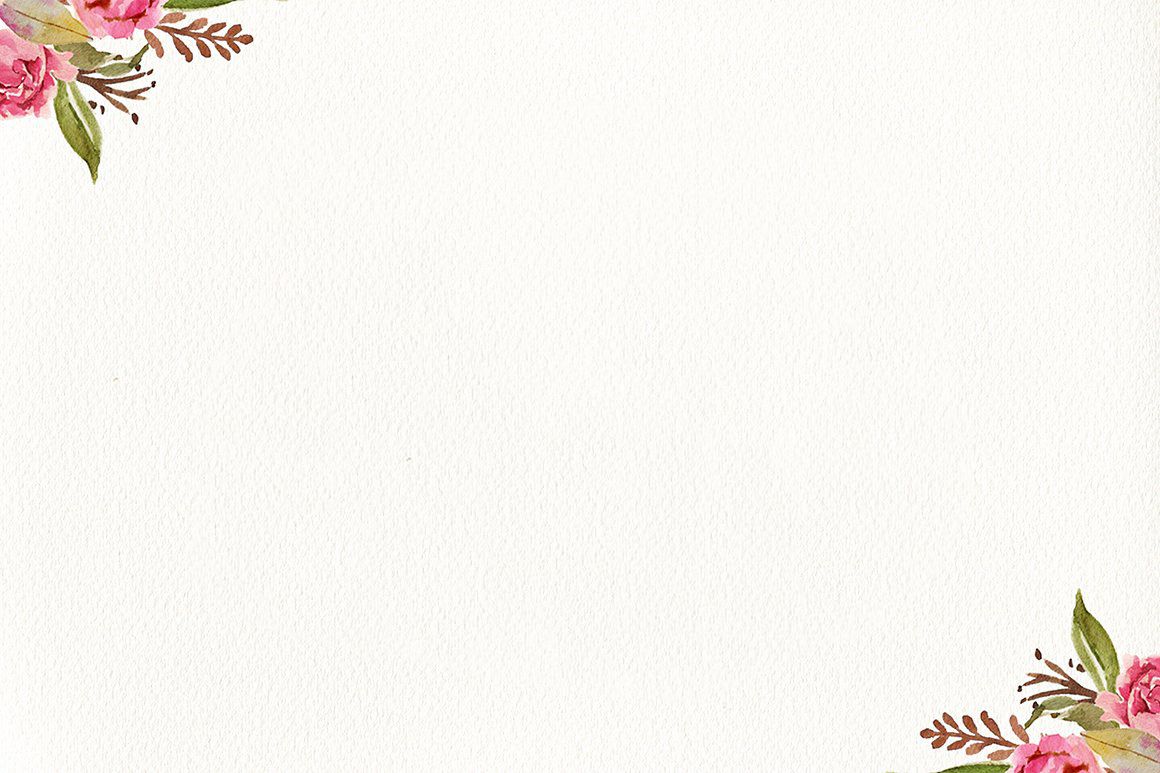 Tìm tiếng ngoài bài
Tiếng có vần ôm:
Tiếng  có vần ôp:
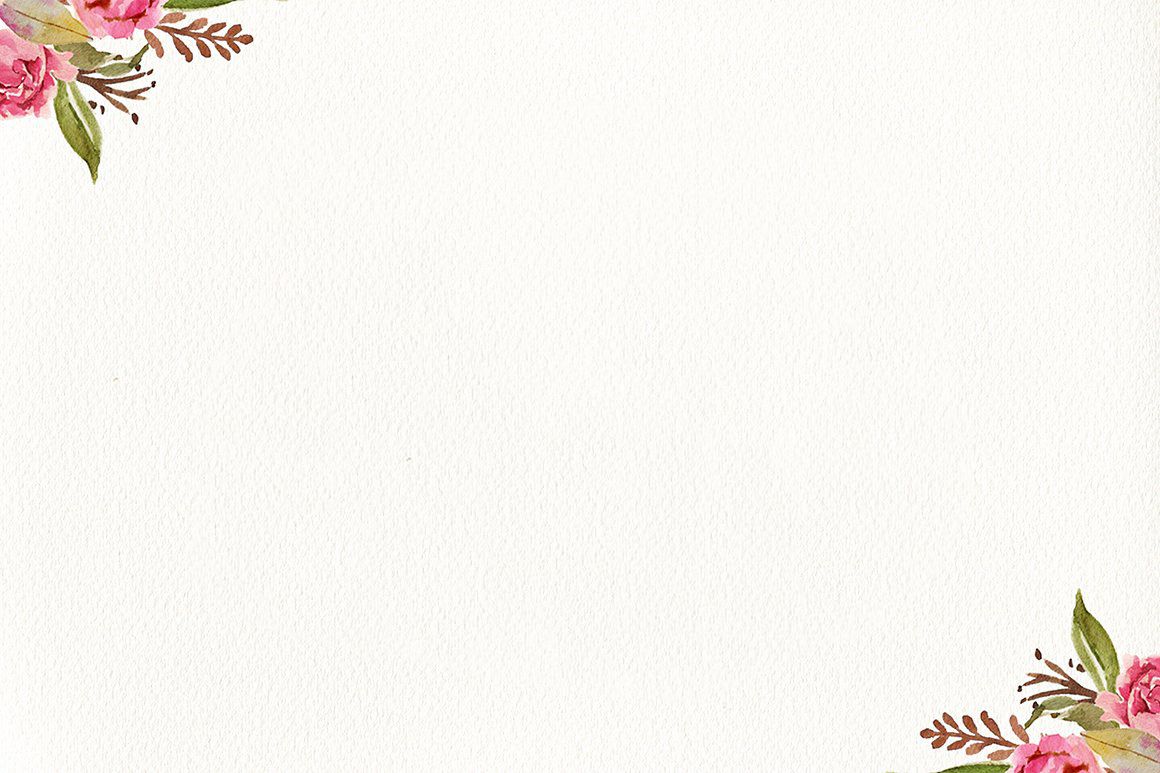 Tiếng Việt
-  ôp
ôm
Bài 36:
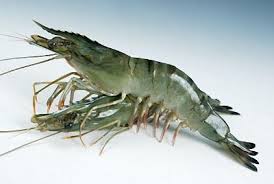 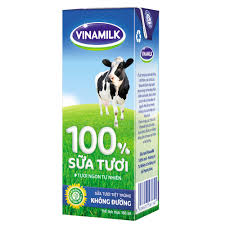 hộp sữa
tôm
hộp
ôm
ôp
ô
m
ô
p
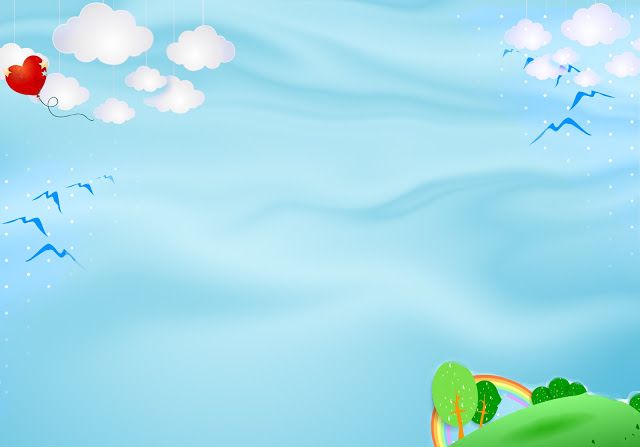 TIẾT 2
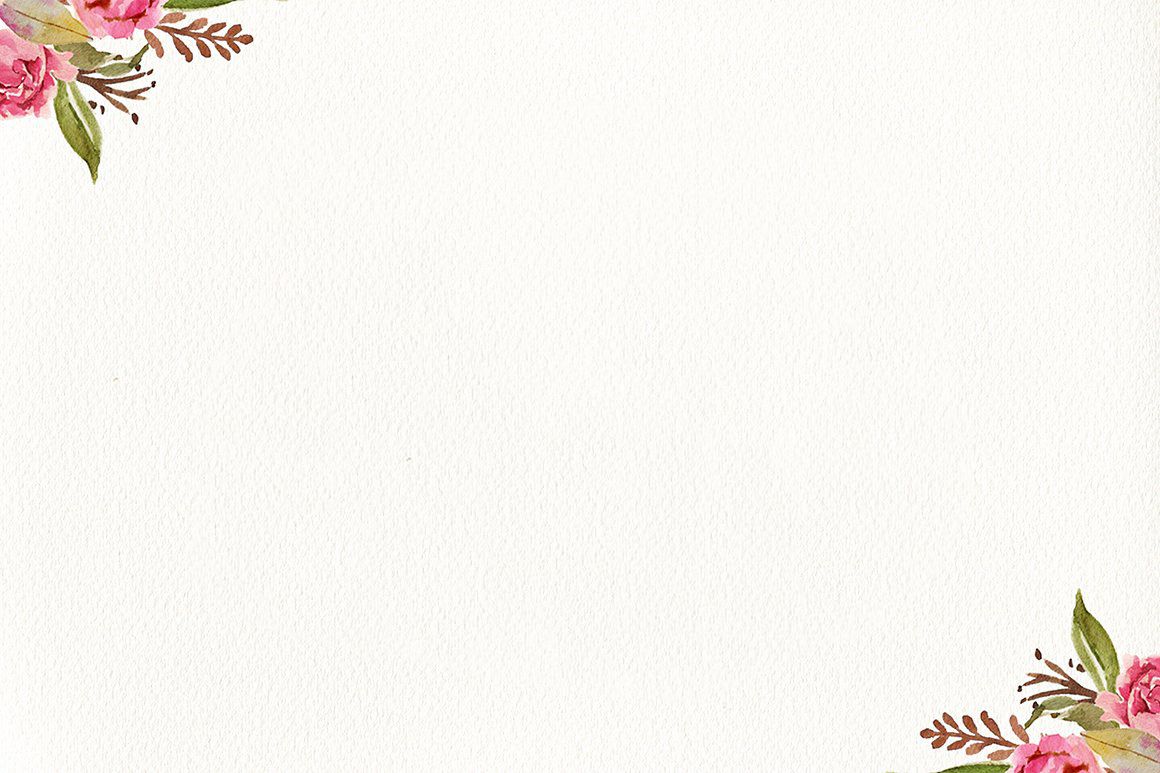 Tập đọc
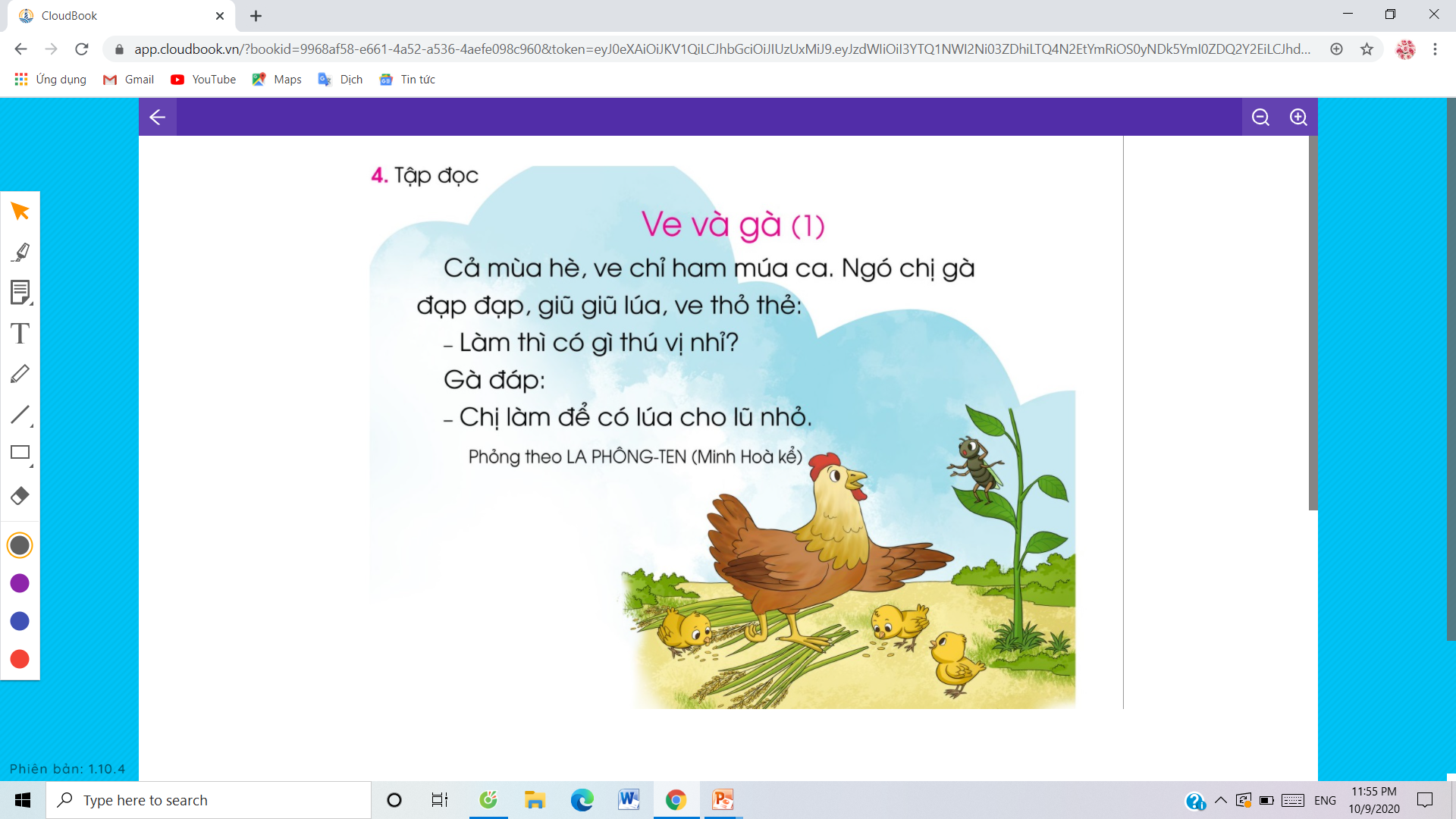 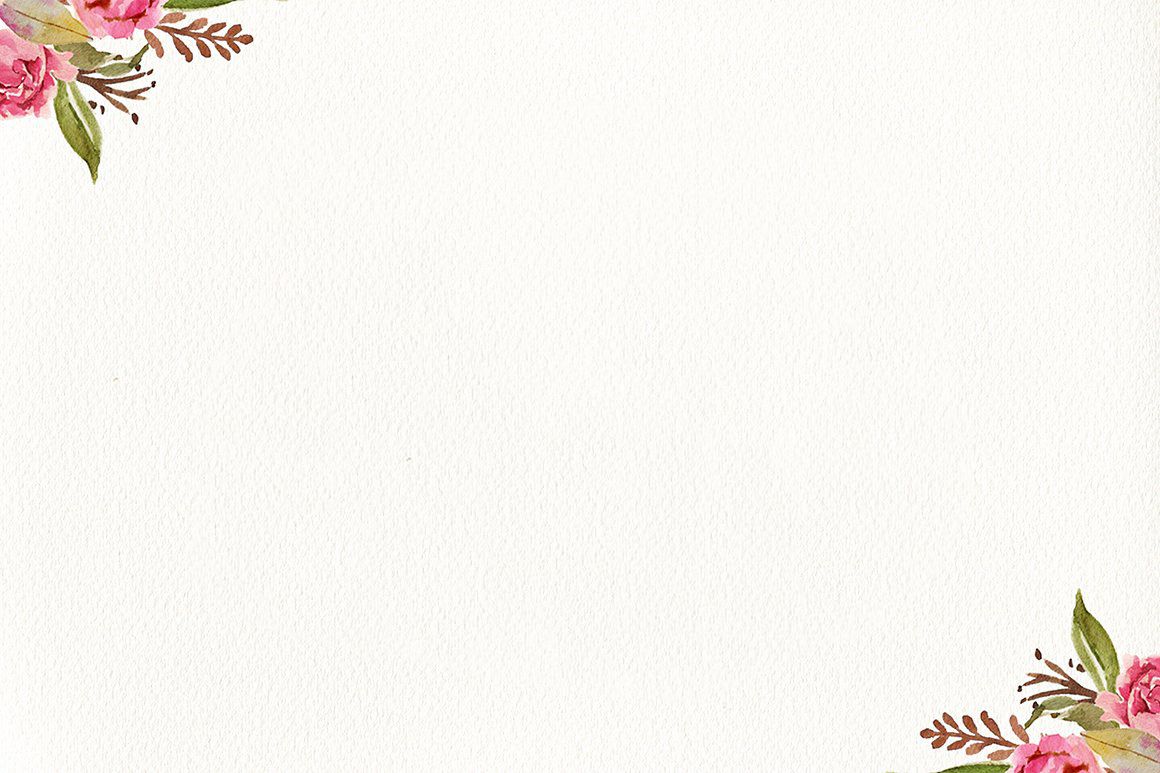 Tập đọc
Ve và gà
   Cả mùa hè, ve chỉ ham múa ca. Ngó  chị gà đạp đạp, giũ giũ lúa, ve thỏ thẻ:
Làm thì có gì thú vị nhỉ?
Gà đáp:
Chị làm để có lúa cho lũ nhỏ.


                                                                         Phỏng theo LA PHÔNG – TEN ( Minh Hòa kể)
2
1
3
4
5
Thay hình ảnh bằng những từ ngữ thích hợp và nói lại hai câu sau.
?
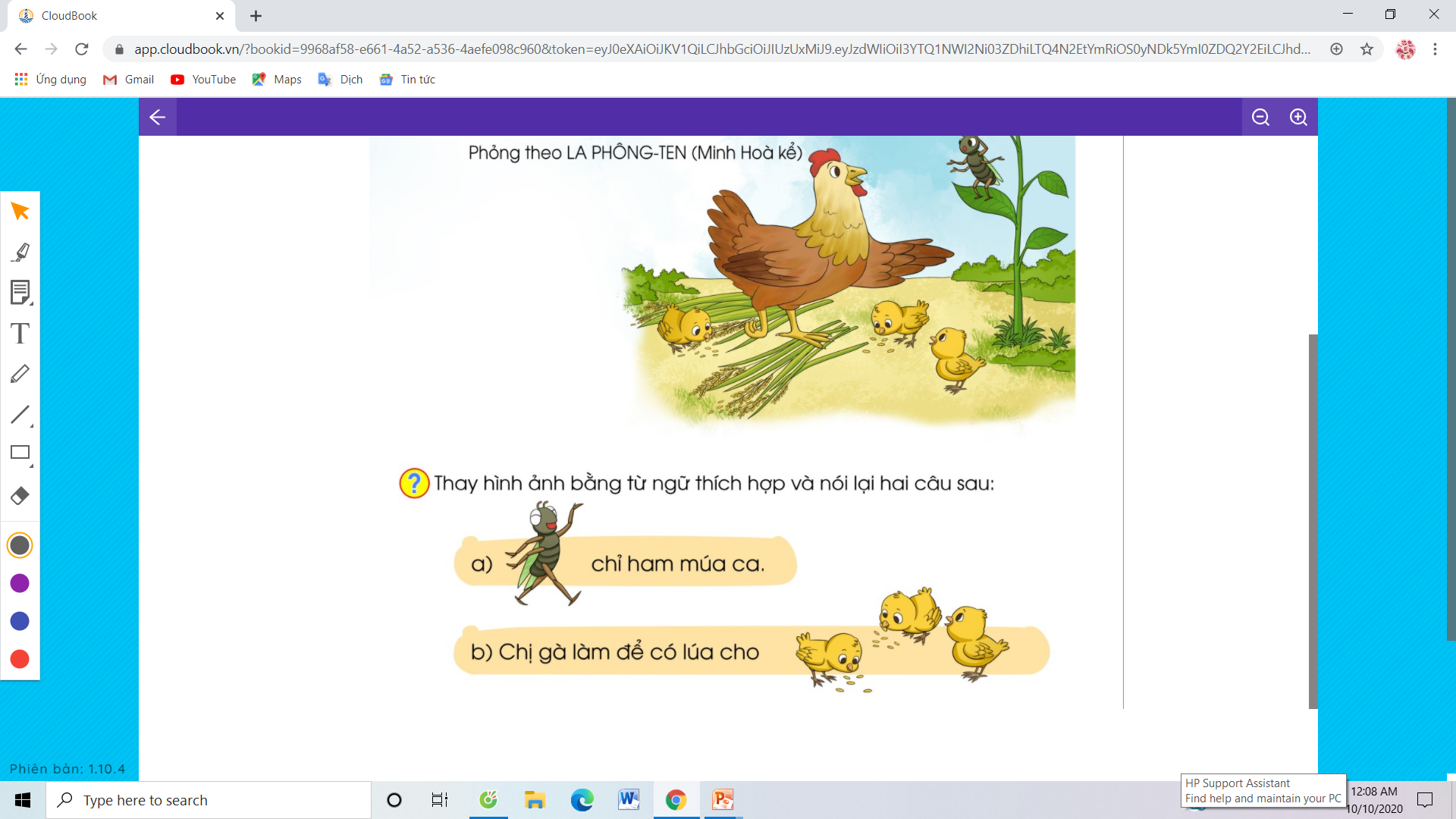 Ve chỉ ham múa ca.
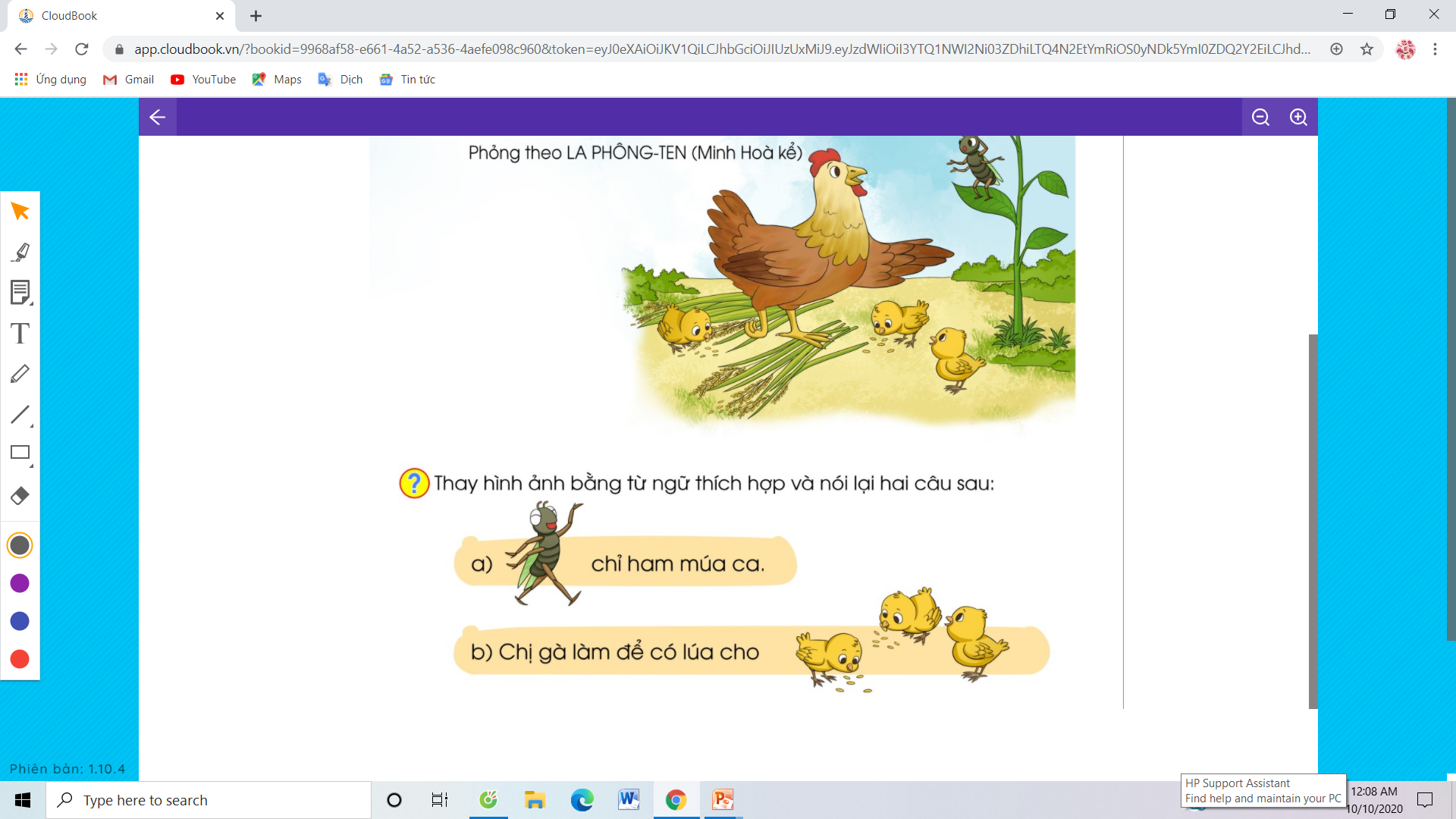 Chị gà làm để có lúa cho lũ nhỏ.
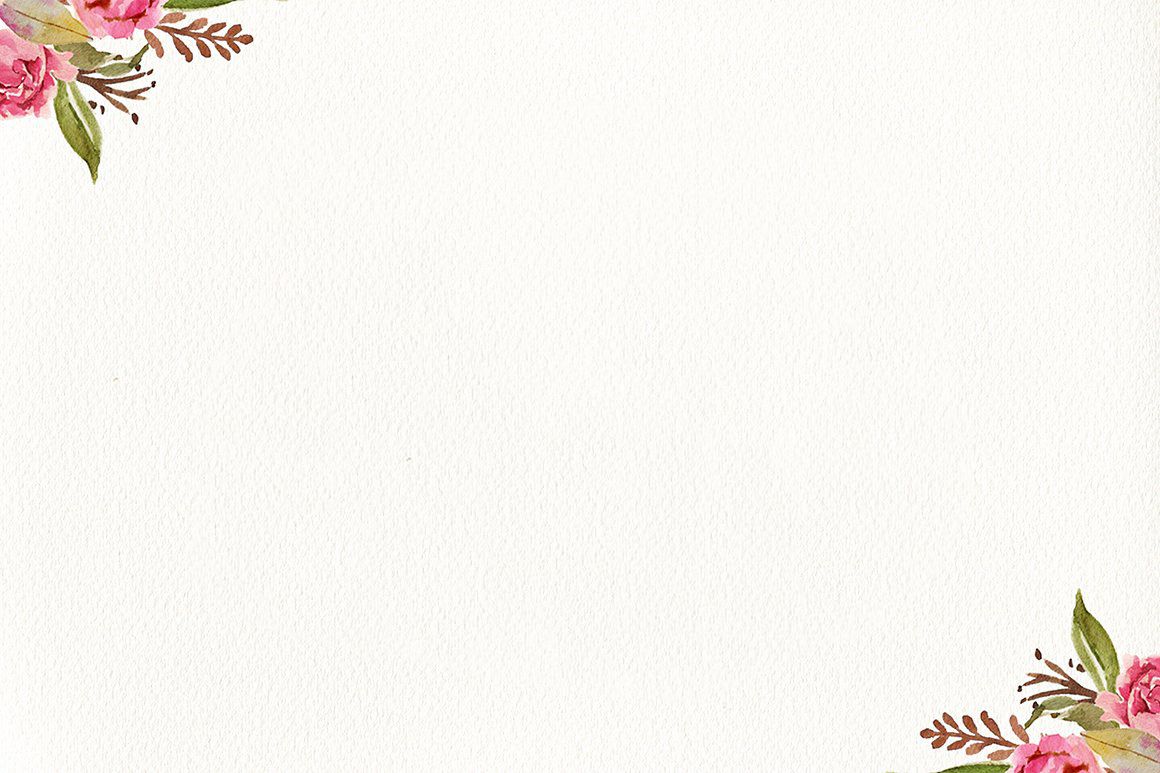 5. Tập viết
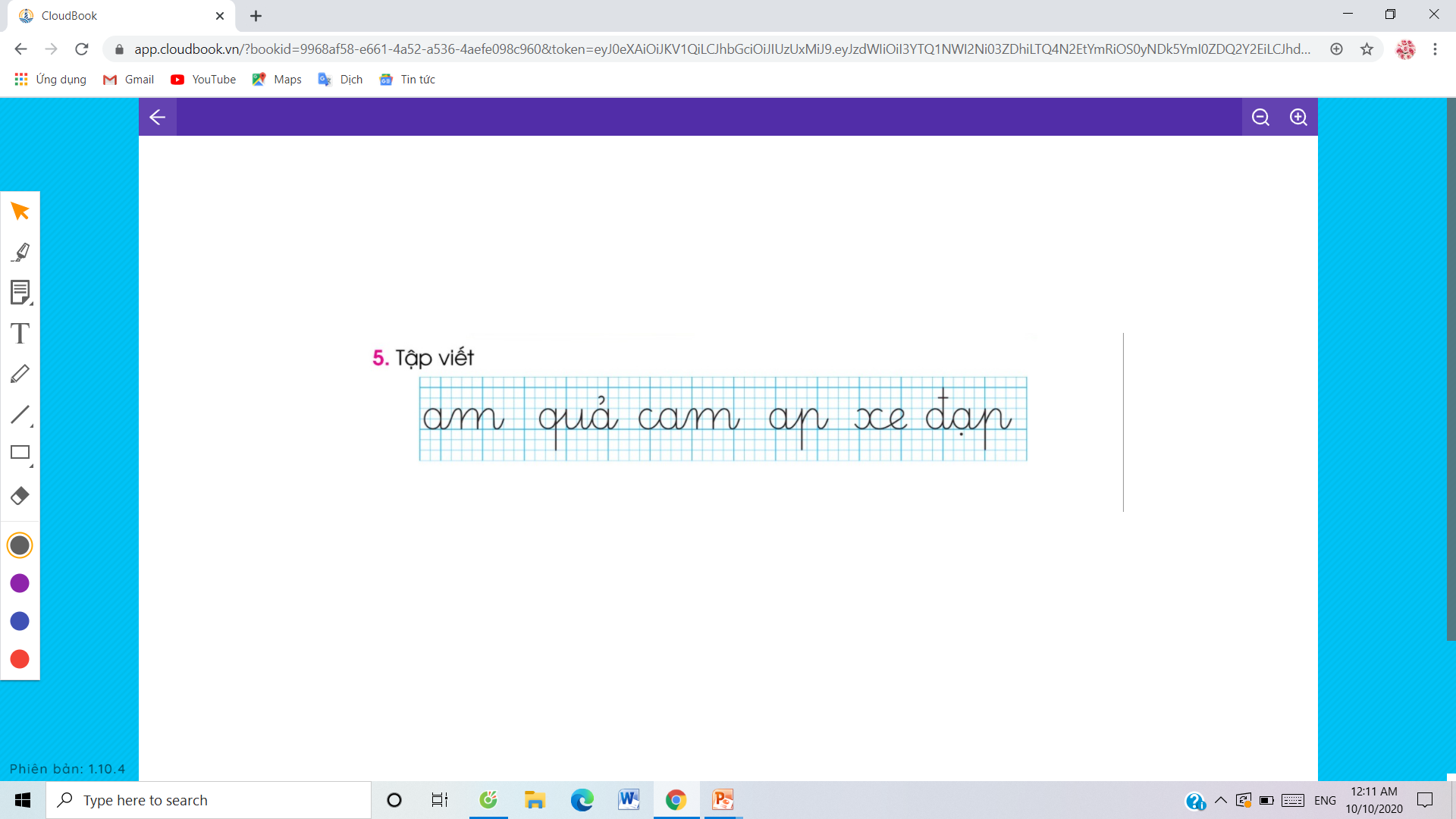